Nature’s NotebookVolunteer WorkshopDate and Time of Event
Place your logo here
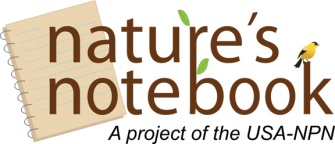 Location and Directions 


The Clinic will be 2 full days - 8:00 am on Friday, October 4th, until 5:00 pm on Saturday, October 5th, 2019. 

The cost of the Clinic will be $100 per person. This fee includes workshop materials, and breakfast and lunch on both Friday and Saturday.

For more information visit: 
usanpn.org/nn/LPL-Clinic-2019
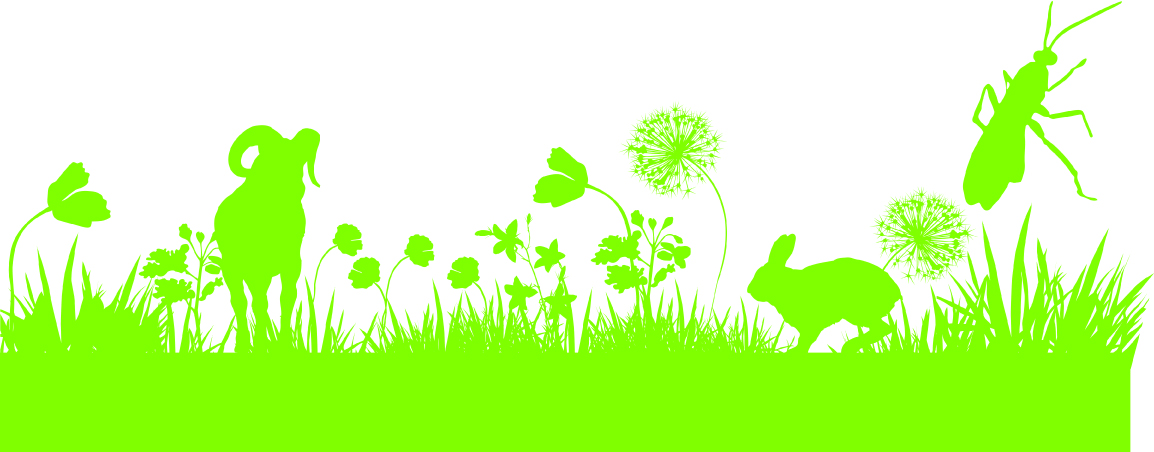 Nature’s NotebookVolunteer WorkshopDate and Time of Event
Place your logo here
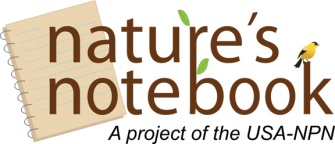 Location and Directions 

Include a brief description of the purpose of your workshop. Be clear and concise 
Let people know what weather to expect and how to dress appropriately. Include any items that they need to bring, such as sunscreen or water bottles 

Give an enthusiastic message

Include contact information and/or a link to learn more
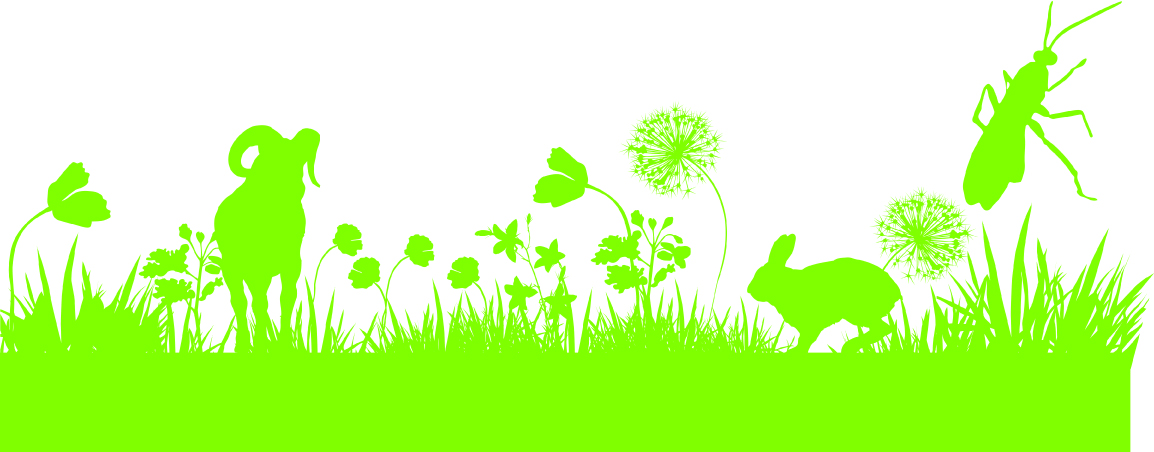